MINDFULNESSEN LA PINTURA
Emoción-Pensamiento-Sensación
PENSAMIENTOArte simbólico, ideas
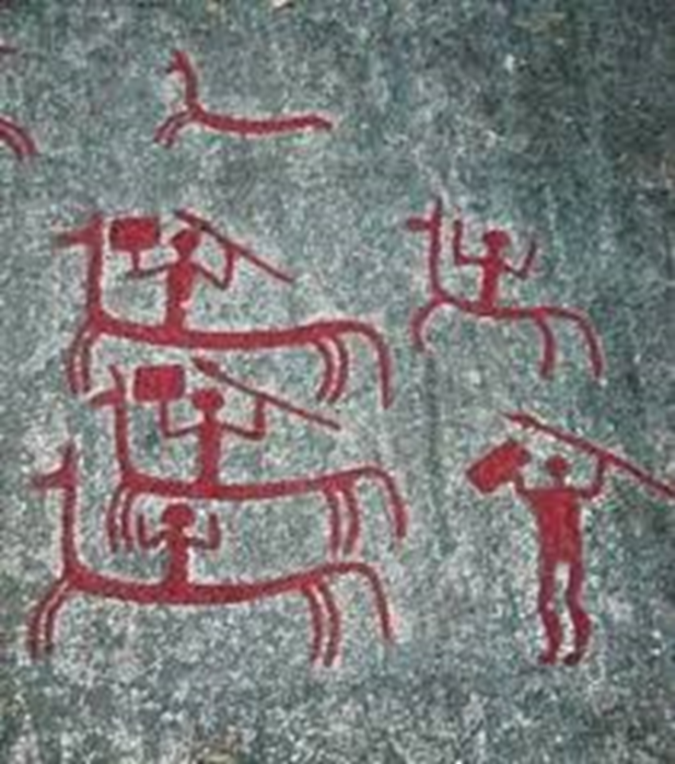 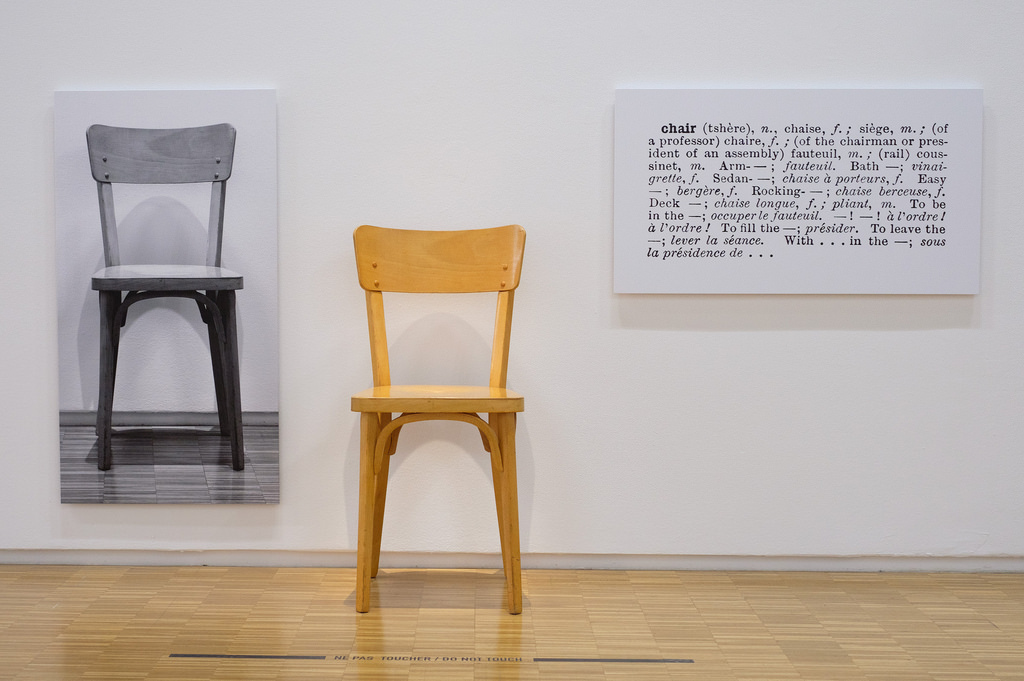 Joseph Kosuth, una y tres sillas
Pintura neolítica
SENSACIÓN
Obras naturalistas que imitan y transmiten una percepción sensorial
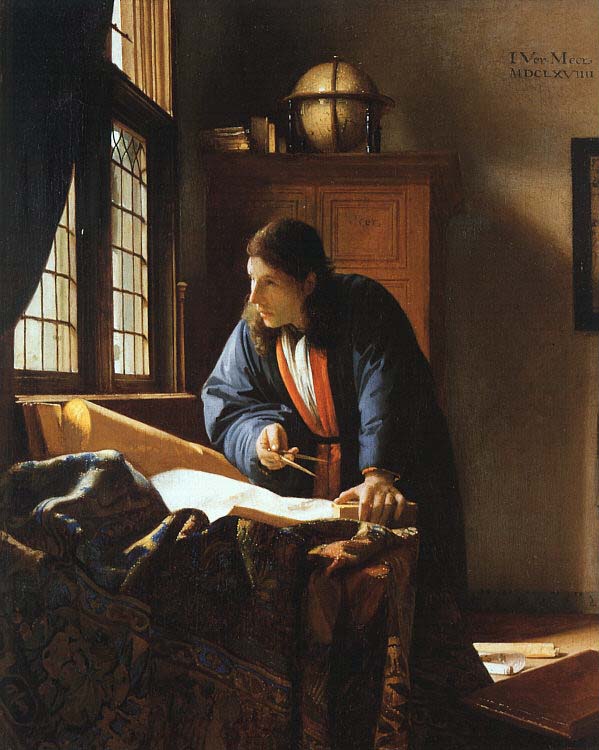 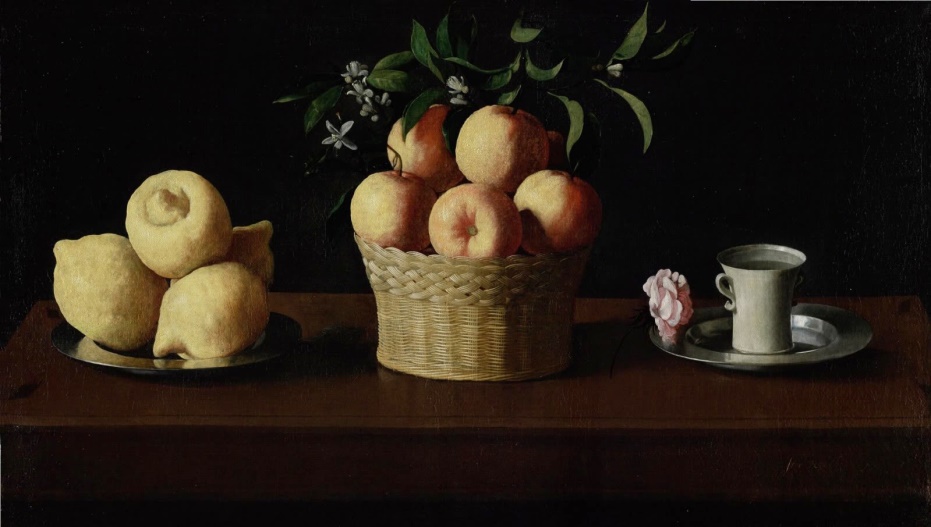 El geógrafo, Vermeer, c. 1669.
Zurbarán, naturaleza muerta con limones, 1633.
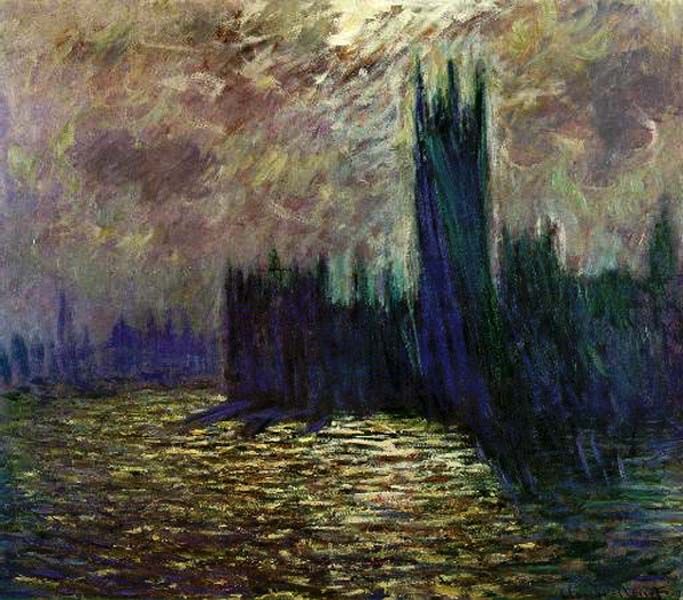 El Parlamento. Reflejos en el Támesis, Monet, 1905
PENSAMIENTO
Obras naturalistas que expresan ideas













     Relieve griego.                                 Valdés Leal, Finis gloriae mundi, c. 1672
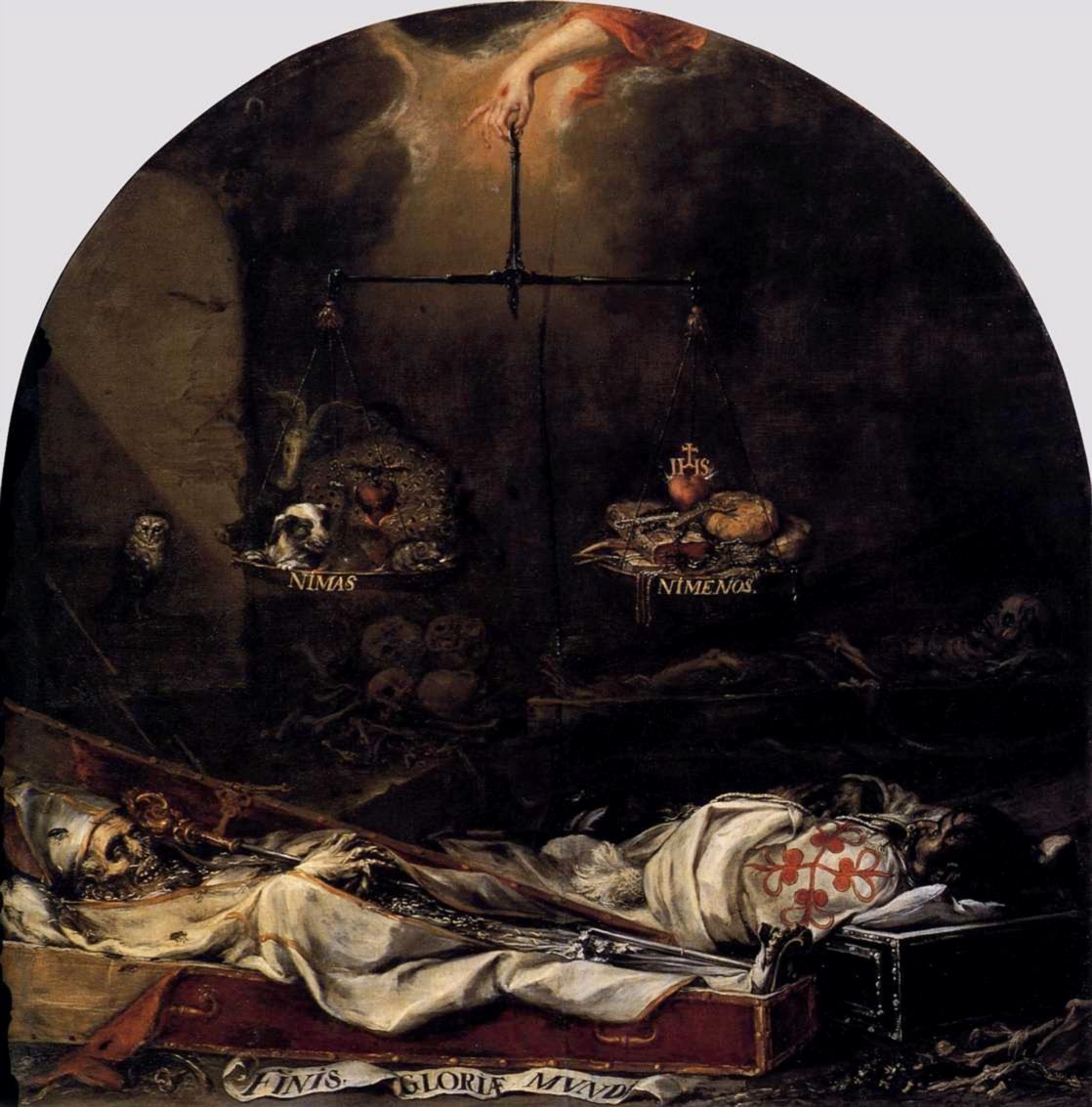 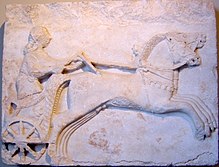 EMOCIÓN
Obras naturalistas que evocan emociones
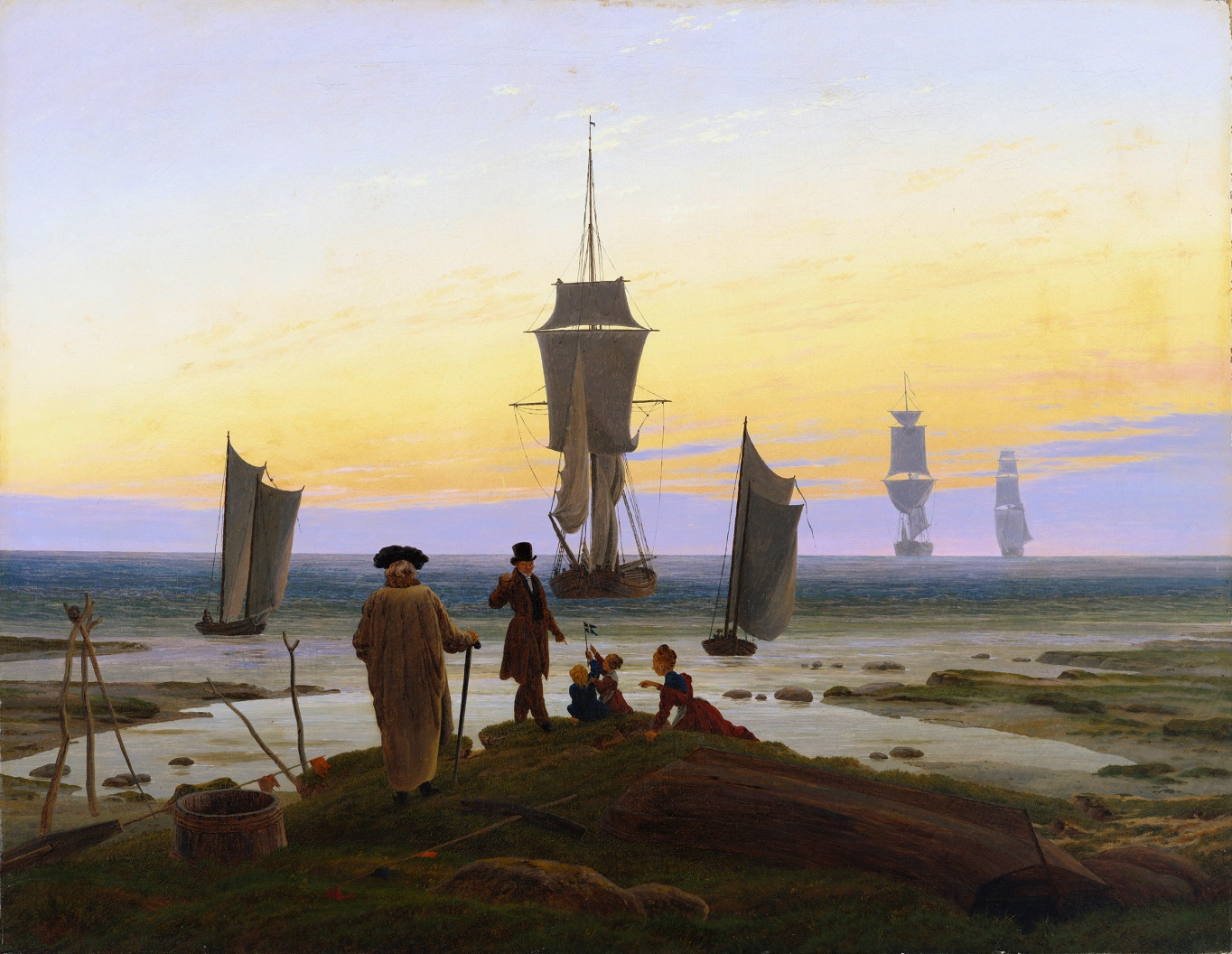 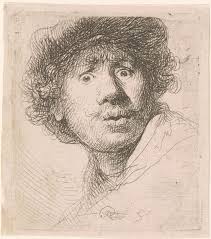 Rembrandt,
Autorretrato,
1630.
Las etapas de la vida, Caspar David Friedrich, 1835.